[Speaker Notes: Нет заметок]
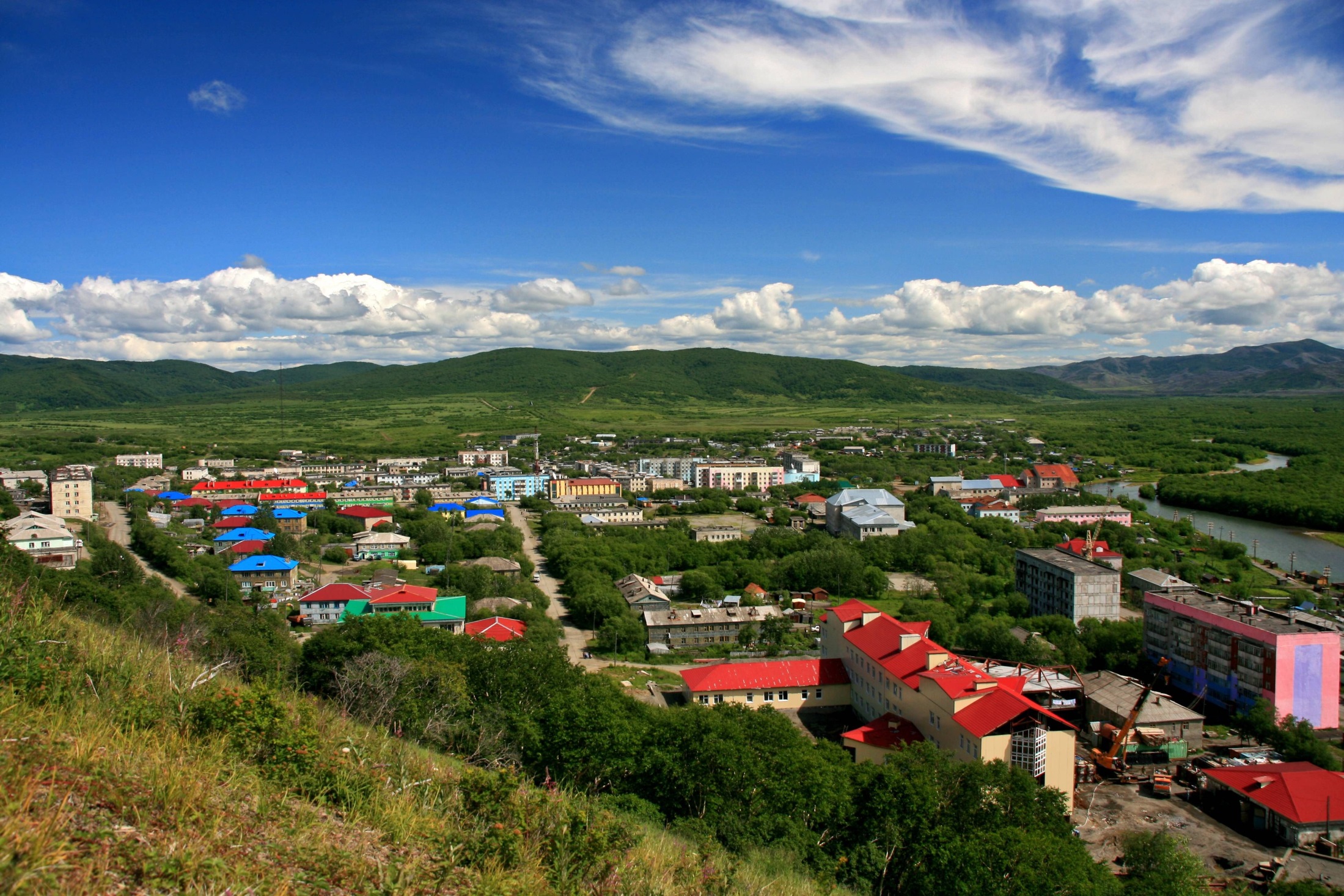 Структура налоговых и неналоговых доходов
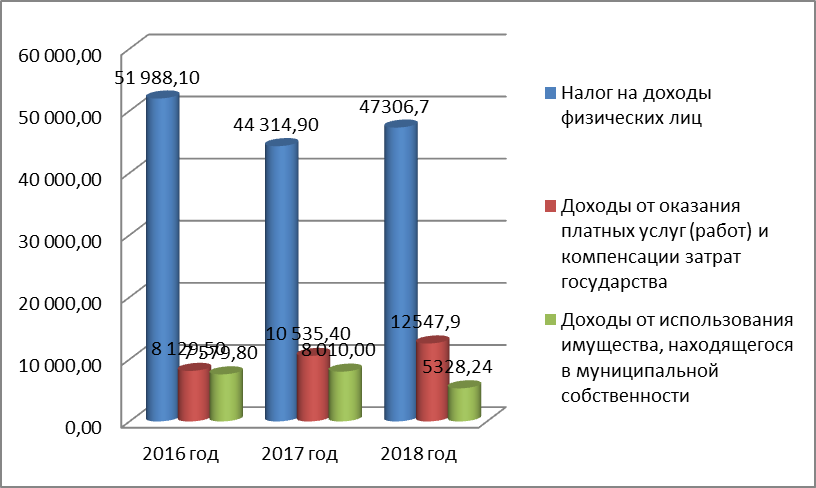 Администрация – определение перечня направлений и ответственных лиц  и структурных подразделений
Ответственные лица и структурные подразделения Создание групп в мессенджере,
Создание групп 
в мессенджере
Привлечение
 участников
Мониторинг сообщений участников
Предоставление оперативной информации о выполнении обращений в группу
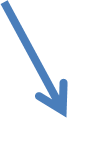 Направление  поручений об исполнении  заявок, заявлений, обращений в уполномоченные организации, включая структурные подразделения Администрации
Участники групп –  размещение сообщений, заявок, обращений  в группах
Администрация - контроль за реализацией практики, обобщение и анализ информации, исполнение обращений и заявлений граждан – участников групп